Презентация към глава 14ГЛОБАЛНИ ПРОБЛЕМИ НА ЗАРАЗНИТЕ ЗАБОЛЯВАНИЯ
5.10.2019 г.
1
1. Значимост на заразните заболявания
5.10.2019 г.
2
Заразните заболявания са изключително важни за глобалната тежест на заболяванията:= те причиняват около 40% от тежестта на заболяванията в страните с нисък и среден доход, особено в Африка и Южна Азия;= засягат в по-голяма степен бедните слоеве на населението;
5.10.2019 г.
3
= имат огромни икономически последици, тъй като появата на нови и завръщането на стари заразни заболявания причинява милиарди долари загуби на индивидите, общностите и страните;= задържат физическото и психическо развитие на кърмачетата и малките деца и намаляват техните бъдещи икономически перспективи; = оказват значително влияние върху продуктивността на възрастното население;
5.10.2019 г.
4
= преките и непреки разходи за лечение често съставляват значителен дял от дохода на лицата и семействата, довеждайки ги до крайна бедност;= високата заболяемост и смъртност от тези заболявания забавя икономическото развитие на страните;= голяма част от тежестта на заразните заболявания може да бъде избегната през имунопрофилактика и лечение;
5.10.2019 г.
5
= използването на безопасна питейна вода може да намали тежестта на диарийните заболявания и на някои паразитни заболявания;= съществува нескъпо, безопасно и ефективно лечение на туберкулозата, маларията и редица паразитни заболявания, но тези технологии са недостатъчно използвани в страните с нисък и среден доход, особено сред бедните слоеве от населението.
5.10.2019 г.
6
2. Глобална тежест на заразните заболявания
5.10.2019 г.
7
По данни от GBD 2010, заразните заболявания, майчините и неонаталните причини и хранителните разстройства са причинили глобално 35% от DALYs. - Туберкулозата и маларията поотделно причиняват по 1.2 умирания годишно.- ХИВ/СПИН се нарежда на 5-то място сред причините за DALYs; - Диарийните заболявания – 4-то място; - Маларията – 7-мо място.
5.10.2019 г.
8
Има известни различия в разпределението на водещите причини за умирания по пол в страните с нисък и среден доход.- Туберкулозата засяга повече мъжете. - ХИВ/СПИН се феминизира и понастоящем е по-важна причина за смърт при жените, отколкото при мъжете.
5.10.2019 г.
9
3. Глобална тежест и тенденции на ХИВ/СПИН
5.10.2019 г.
10
10
ГЛОБАЛНИ ОБОБЩАВАЩИ ДАННИ ЗА ЕПИДЕМИЯТА ОТ СПИН – 2017 г.
Брой лица с ХИВ 
 през  2017 г.
Общоl
Възрастни
Деца (<15 години)



Общо
Възрастни
Деца (<15 години)



Общо
Възрастни
Деца (<15 години)
36.9 милиона
35.1 милиона
1.8 милиона



1.8 милиона
1.6 милиона 
180 000 



940 000
1.0 милион 
190 000
Новозаразени лица през 2017 г.
Умирания от СПИН през 2017 г.
Source: UNAIDS/WHO estimates.
От началото на епидемията до 2017 г. = 77.3 млн заразени с ХИВ= 35.4 млн умирания от свързани със СПИН заболявания
5.10.2019 г.
12
Оценъчни данни за броя на лицата с ХИВ по региони на СЗО, 2016
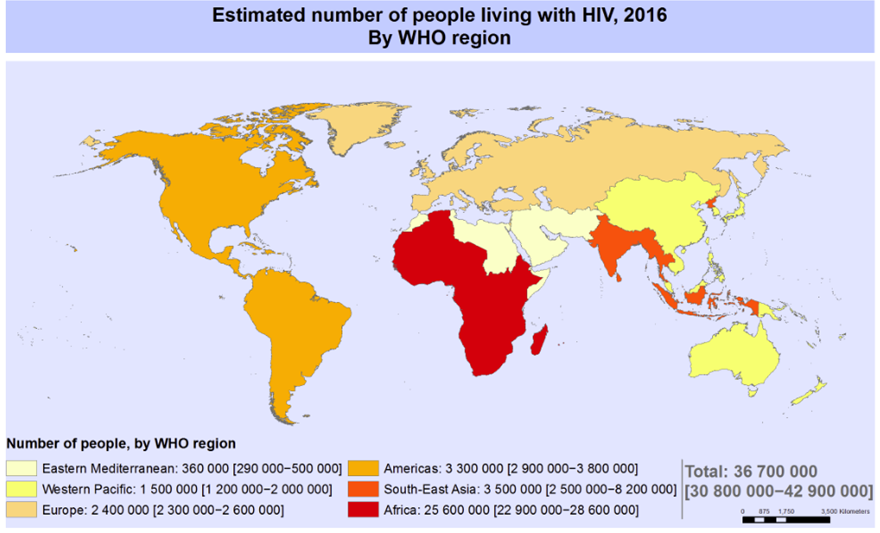 5.10.2019 г.
13
Оценъчни данни за броя на умиранията от свързани с ХИВ причини
по региони на СЗО, 2016
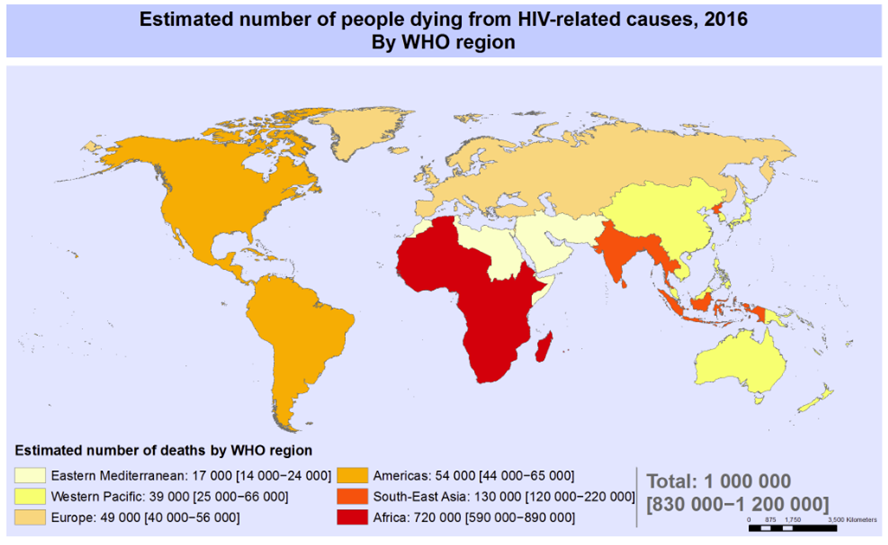 5.10.2019 г.
14
Снижение на заболяемостта и смъртността от ХИВ/СПИН
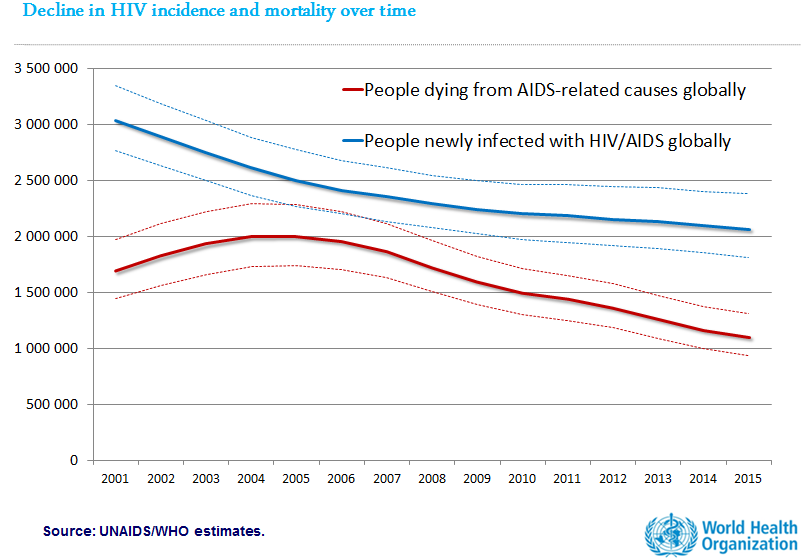 Заболяемост
Смъртност
5.10.2019 г.
15
Ясно се вижда добре очертаващата се след 2000 г. тенденция за намаляване на общия брой на новозаразените лица (заболяемостта – синята линия) и низходящата тенденция на смъртността от ХИВ/СПИН (червената линия) след 2005 г., което дава надежда за съществени промени и постигане на обратно развитие в пандемията от ХИВ/СПИН.
5.10.2019 г.
16
Тенденции на ХИВ/СПИН (оценъчни данни) 2000-2017 г.
5.10.2019 г.
17
Снижаването на смъртността е по-силно при жените
(зелената линия) в сравнение с мъжете
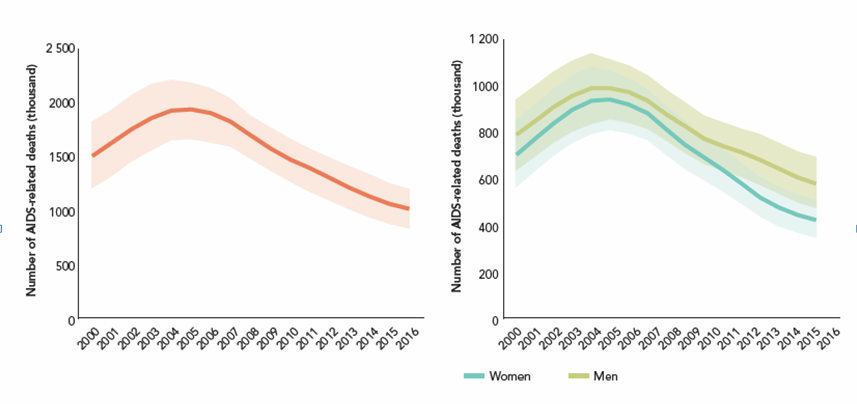 5.10.2019 г.
18
Тенденциите на новите инфекции с ХИВ и 
поставената цел към  2020 г.
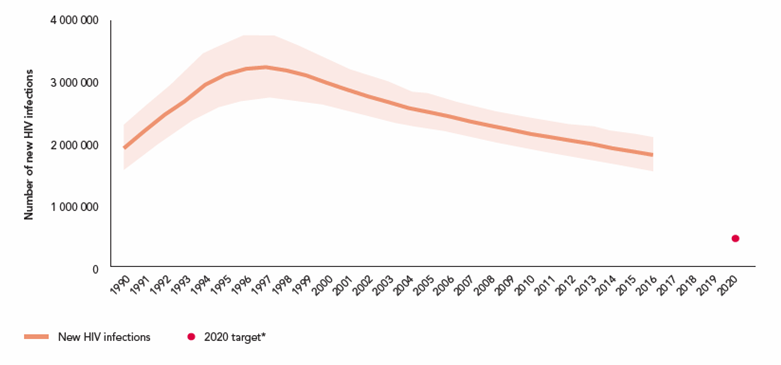 БРОЙ НОВОЗАРАЗЕНИ с ХИВ - 2000-2015 И ПРОГНОЗА ДО 2030 Г.
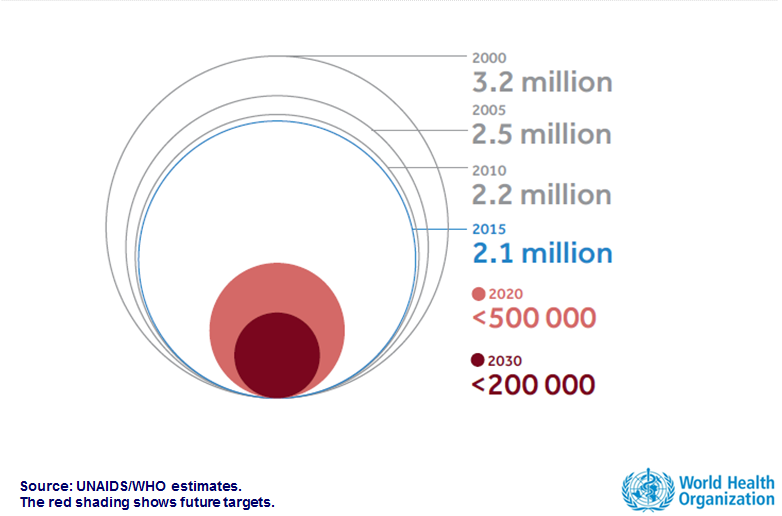 5.10.2019 г.
20
БРОЙ УМИРАНИЯ от ХИВ - 2000-2015 И ПРОГНОЗА ДО 2030 Г.
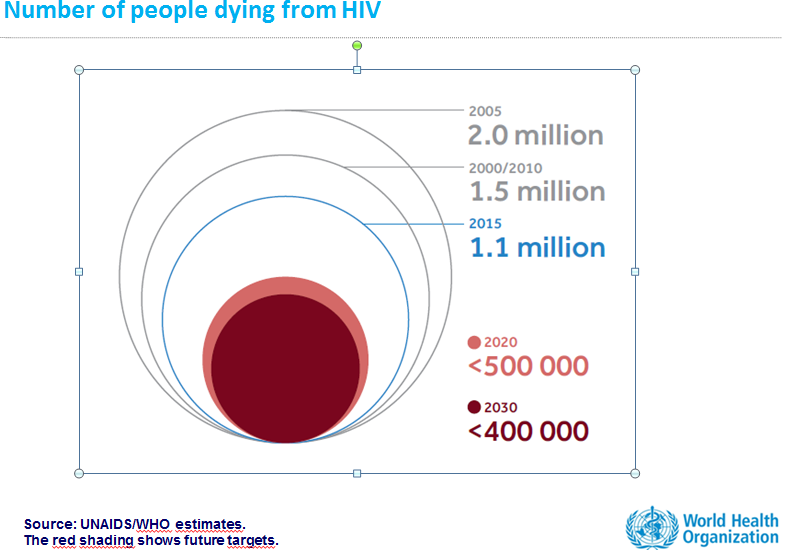 5.10.2019 г.
21
Три цели към 2030 г. - 90-90-90
Цел 1 - 90% от лицата с ХИВ да знаят своя ХИВ-статус. През 2017 г.  - 75% са знаели своя статус. 
Цел 2 -  90% от знаещите своя ХИВ статус да бъдат лекувани. През 2017 г. 79% са били на АРВ-терапия. 
Цел 3 – 90% от лекуваните да бъдат с потиснати вирусни нива. През 2017 г. 81% от лекуваните са били вирусно потиснати.
5.10.2019 г.
22
НЕОБХОДИМИ ПОДОБРЕНИЯ В ТЕСТВАНЕТО И ЛЕЧЕНИЕТО НА ХИВ
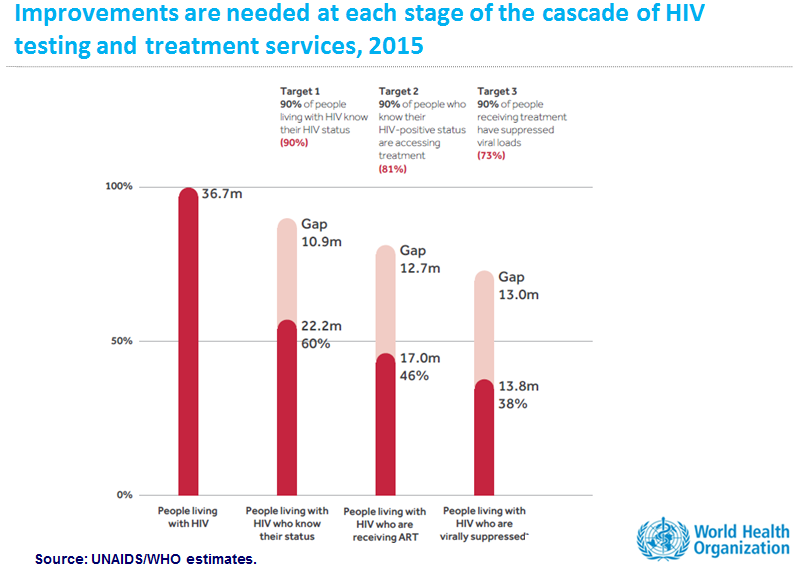 5.10.2019 г.
23
БРОЙ ЛИЦА НА ARV-ТЕРАПИЯ - 2000-2015 И ПРОГНОЗА ДО 2030 Г.
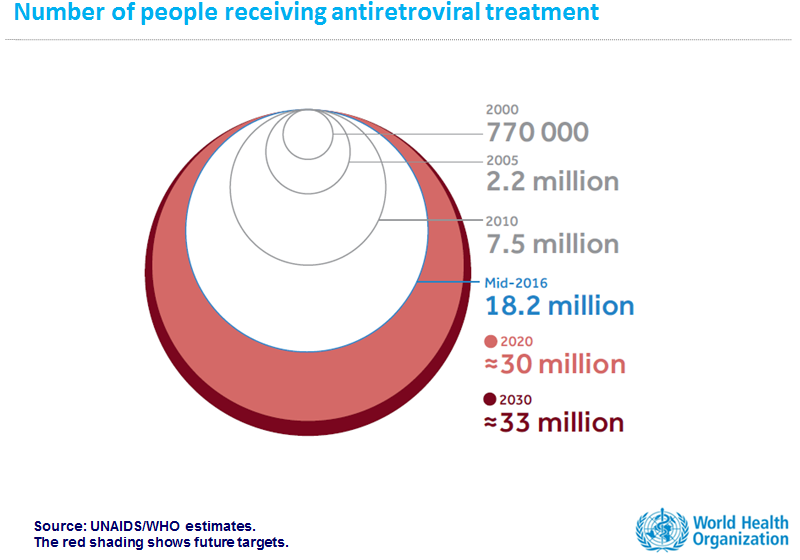 5.10.2019 г.
24
РЪСТ НА ЛИЦАТА НА ARV-ТЕРАПИЯ  - 2000-2030 г.
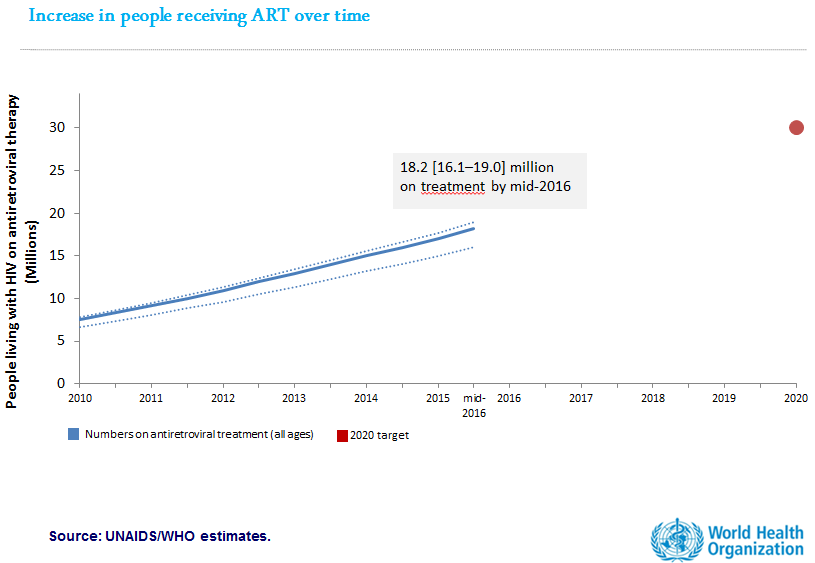 5.10.2019 г.
25
ОБХВАТ С ARV-ТЕРАПИЯ  - 2000-2015 г.
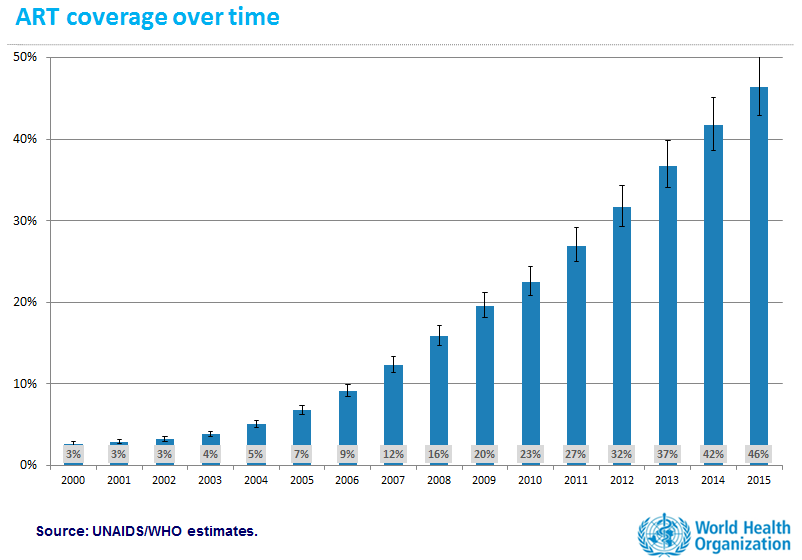 5.10.2019 г.
26
ОБХВАТ С ARV-ТЕРАПИЯ  ПО ПОЛ И РЕГИОНИ - 2015 г.
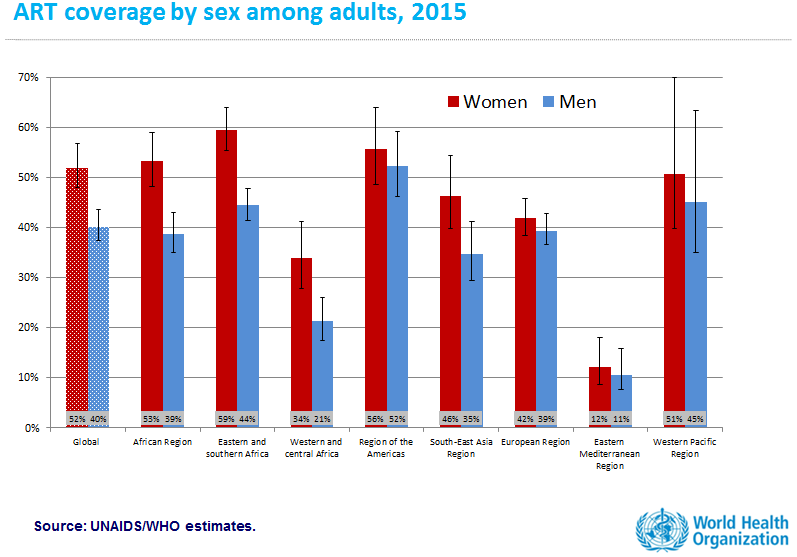 5.10.2019 г.
27
От началото на епидемията СЗО провежда глобална стратегия срещу ХИВ/СПИН. Като участник и спонсор на Общата програма на ООН срещу СПИН (UNAIDS), СЗО насочва усилията си към приоритетните области на лечение и грижи за заразените с ХИВ, с ХИВ и туберкулоза едновременно и координира действията си с УНИЦЕФ по отношение на елиминирането на трансмисията на ХИВ от майките към децата.
5.10.2019 г.
28
28
10 факта на СЗО за ХИВ/СПИН
5.10.2019 г.
29
29
Факт 1. ХИВ инфектира клетките на имунната система. Инфекцията води до прогресивно разрушаване на имунната система, снижавайки способността на организма да се справя с някои инфекции и други заболявания. СПИН се отнася до напредналите стадии на ХИВ-инфекцията, определяни от честотата на всяка от над 20-те опортюнистични инфекции или свързани с ХИВ съответни форми на рак.
5.10.2019 г.
30
Факт 2. ХИВ може да се предава по няколко начина: 
небезопасен секс (вагинален или анален) или орален секс със заразени лица; 
преливания на заразена кръв или кръвни продукти, или трансплантация на заразена тъкан; 
размяна на заразено инжекционно оборудване или разтвори (игли, спринцовки) или оборудване за татуировки; 
Чрез използване на заразена хирургична апаратура или други остри инструменти;
Чрез трансмисия на вируса между майката и детето по време на бременността, раждането и кърменето.
5.10.2019 г.
31
Факт 3. Предаването на ХИВ може да се предотврати чрез: 
 безопасно сексуално поведение с използване на кондоми;
 тестване за и лечение на половопредавани инфекции, вкл. и ХИВ;
 избягване на употребата на инжекционни наркотици или използване винаги на нови игли и спринцовки за еднократна употреба; 
- тестване за ХИВ на всяка кръв или кръвен продукт за преливане;
- незабавно започване на антиретровирусна терапия при наличие на заболяване - не само с цел собственото здраве, но и за предотвратяване на предаването на инфекцията на партньора или на детето по време на бременността или кърменето;
- вземане на предварителни профилактични мерки при високорисково поведение или постекспозиционна профилактика, ако има риск за излагане на ХИВ-инфекция в условията на професионална заетост или при други условия.
5.10.2019 г.
32
Факт 4. Над 36 милиона души в света живеят с ХИВ/СПИН. 
- Глобално, около 36,9 милиона души са заразените с ХИВ през 2017 г. и 1,8 милиона от тях са деца. 
- Огромното мнозинство от хората с ХИВ са в страните с нисък и среден доход. 
- Около 1.8 милиона са новозаразените с ХИВ през 2017 г. 
- Около 35 милиона са умиранията от свързани с ХИВ причини досега, включително 940 000 само през 2017 г.
5.10.2019 г.
33
Факт 5. Комбинираната ARV терапия предпазва ХИВ от размножаване в човешкия организъм. Ако размножаването на ХИВ бъде спряно, тогава клетките на имунната система са способни да живеят по-дълго и да защитават организма от  инфекции. 
Ефективната антиретровирусна терапия води до намаляване на количеството на вируса в човешкото тяло, намалявайки по такъв начин риска за трансмисия на вируса на сексуалния партньор. Ако ХИВ-позитивен партньор е на ARV терапия, вероятността за трансмисия на ХИВ по полов път към здравия партньор може да бъде намалена на 96%.
5.10.2019 г.
34
Факт 6. Към средата на 2017 г. около 21.7 милиона HIV-позитивни лица в света са получавали ARV терапия. През 2016 г. СЗО публикува второто издание на „Общи насоки за използване на антиретровирусните медикаменти за лечение и профилактика на ХИВ-инфекцията“. Тези нови насоки представят няколко препоръки, вкл. препоръка за предоставяне на продължителна АRV-терапия на всички заразени деца, юноши и възрастни, вкл. всички бременни жени и кърмачки, колкото е възможно по-рано след диагнозата.
5.10.2019 г.
35
Факт 7. Тестването за ХИВ може да помогне да се осигури лечение на нуждаещите се. 
Достъпът до тестване и лекарства трябва да нарасне драматично, за да се постигне целта за ликвидиране на СПИН към 2030 г. 
Тестването за ХИВ е все още недостатъчно – 25%  от лицата с ХИВ не знаят своя инфекциозен статус. 
СЗО препоръчва иновативни подходи за самотестуване и уведомяване на партньора с цел разширяване на услугите за тестване сред недиагностицираните лица.
5.10.2019 г.
36
Факт 8. По оценъчни данни около 1.8 милиона деца живеят с ХИВ. 

Според данните за 2017 г. по-голямата част от тези деца живеят в Африка и са заразени от техните ХИВ-позитивни майки по време на бременността, раждането и кърменето. Близо 180 000 деца са новозаразени през 2017 г.
5.10.2019 г.
37
Факт 9. Прекратяването на трансмисията на ХИВ от майките към децата става реалност,
Достъпът до профилактични интервенции остава ограничен в много страни с нисък и среден доход, но е постигнат напредък в предотвратяването на предаването на ХИВ от майката към детето и запазване на живота на майките. 
През 2017 г. осем от десет бременни с ХИВ – 1.1 милиона жени в света - са получавали АRV-терапия. 
През 2015 г. Куба първа обяви чрез СЗО, че е елиминирала трансмисията на ХИВ и сифилис от майката към детето. 
През м.юни 2016 г. три други страни: Армения, Беларус и Тайланд също са обявени за страни елиминирали трансмисията на ХИВ от майката към детето.
5.10.2019 г.
38
Факт 10. ХИВ е най-силният рисков фактор за развитие на активна туберкулоза. 

През 2016 г. около 1.2 милиона (11%) от общо 10.4 милиона болни от туберкулоза са били ХИВ-позитивни. 
През същата година близо 390000 умирания от туберкулоза са наблюдавани сред лица заразени с ХИВ. 
На Африканския регион на СЗО се падат около 75% от всички умирания от свързана с ХИВ  туберкулоза.
5.10.2019 г.
39
4. Глобална тежест и тенденции на туберкулозата
5.10.2019 г.
40
Глобална ситуация и тенденцииТуберкулозата (ТБ) е една от 10-те водещи причини за смърт в света и водеща причина, причинена от единичен инфекциозен агент, нареждайки се вече преди ХИВ/СПИН.
5.10.2019 г.
41
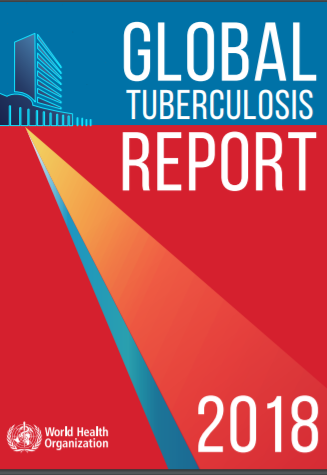 5.10.2019 г.
42
Глобална ситуация и тенденцииПо данните на СЗО през 2017 г.:= 10 милиона новозаболели: = 5,8 милиона мъже; = 3,2 милиона жени и = 1,0 милион деца. = 9% от новите случаи са при лица с HIV (72% от тях в Африка).
5.10.2019 г.
43
= Две трети от всички случаи на ТБ са съсредоточени в 8 страни: Индия (27%), Китай (9%), Индонезия (8%), Филипините (6%), Пакистан (5%), Нигерия (4%), Бангладеш (4%) и Южна Африка (3%). = Тези 8 страни и още 22 страни са в списъка на СЗО като 30 страни е най-висока тежест на ТБ, на които се падат общо 87% от всички случаи на ТБ в света. = Само 6% от глобалните случаи на ТБ са в Европейския и в Американския регион на СЗО.
5.10.2019 г.
44
Страни с най-висока заболяемост от туберкулоза, множествена 
резистентност  и с туберкулоза и ХИВ
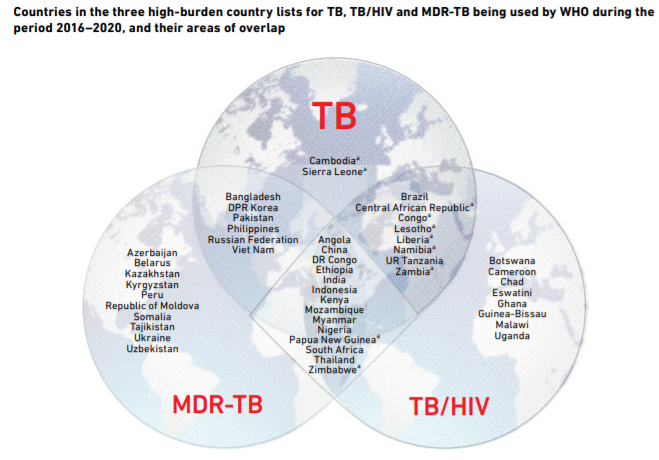 5.10.2019 г.
45
= 1.3 милиона умирания сред ХИВ-отрицателни лица (1.7 млн през 2000 г.);= 300 000 умирания сред ХИВ-позитивни лица.= 1 милион новозаболели и 210000 умирания при деца (вкл. 40000 с ХИВ); = Чрез успешно лечение през 2000-2017 г. са спасени над 50 милиона души.
5.10.2019 г.
46
Туберкулоза и ХИВ. Най-малко една трета от лицата с ХИВ в света са заразени и с туберкулоза, макар и неразвили още активна форма на ТБ. Такива лица имат 26-31 пъти по-висок риск да заболеят от ТБ в сравнение с лицата без ХИВ.ХИВ и ТБ формират летална комбинация, като всяко от двете заболявания ускорява развитието на другото заболяване. Почти 25% от умиранията сред лицата с ХИВ се дължат на ТБ.
5.10.2019 г.
47
Глобални тенденции  на заболяемостта и смъртността от 
туберкулоза (в милиони) 2000-2017 г.
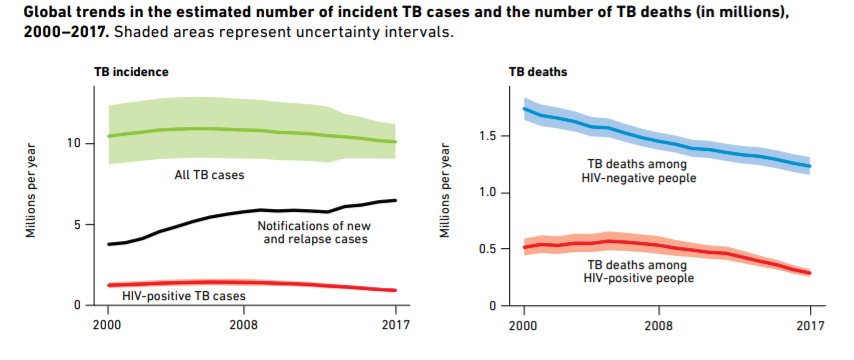 Източник: Global Tuberculosis Report, 2018
5.10.2019 г.
48
Очертават се няколко важни тенденции:= През 2000-2017 г. нараства регистрацията на новите случай на туберкулоза;= След 2008 г. се наблюдава бавно снижение на всички нови случаи на ТБ и на ХИВ-позитивните случаи на ТБ; = Снижението на смъртността от туберкулоза е с по-ясно изразено сред ХИВ-негативните лица в сравнение с ХИВ-позитивните лица.
5.10.2019 г.
49
СЗО препоръчва 12-компонентен подход към интегрирани ТВ-ХИВ услуги, включващ мерки за превенция и лечение на инфекцията и заболяването до намаляване на умиранията.
5.10.2019 г.
50
От 1995 г. СЗО прилага две основни стратегии за борба с туберкулозата (ТБ): - DOTS стратегията (Кратък курс директно наблюдавано лечение) и - Stop TB стратегията, с които над 51 мил. души са лекувани успешно и е спасен животът на 20 милиона души.
5.10.2019 г.
51
Един от най-сериозните и най-трудни за решаване проблеми в борбата с туберкулозата е нарастването на случаите на развитие на множествена лекарствена резистентност или т.нар. мултирезистентна туберкулоза, която се превръща с изключително сериозен обществено-здравен проблем.С мултирезистентност се свързват 558 000 случаи по оценъчни данни за 2017 г.  Броят на разкритите, регистрирани и обхванати с лечение случаи обаче е  доста по-нисък – едва 160 000, т.е. около 25%.
5.10.2019 г.
52
Един от най-сериозните и най-трудни за решаване проблеми в борбата с туберкулозата е нарастването на случаите на развитие на множествена лекарствена резистентност или т.нар. мултирезистентна туберкулоза, която се превръща с изключително сериозен обществено-здравен проблем. Основни причини за множествената лекарствена резистентност са неправилно лечение, неподходящо използване на противотуберкулозни лекарствени средства или използване на некачествени лекарствени продукти.
5.10.2019 г.
53
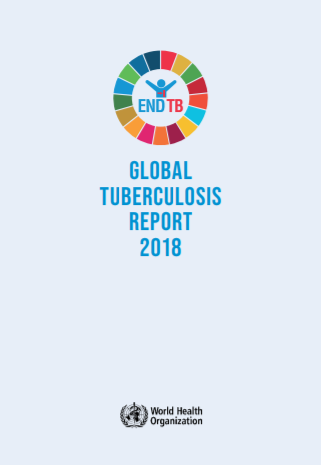 5.10.2019 г.
54
Глобалните цели за ликвидиране на епидемията от ТБ към 2030 г предвиждат постигане на:- 90% снижение на умиранията от ТБ;- 80% снижение на заболяемостта от ТБ.Нужни са около 10 милиарда за прилагане на съществуващите интервенции срещу туберкулозата и за изследователска работа, но има недостиг от близо 3 милиарда.
5.10.2019 г.
55
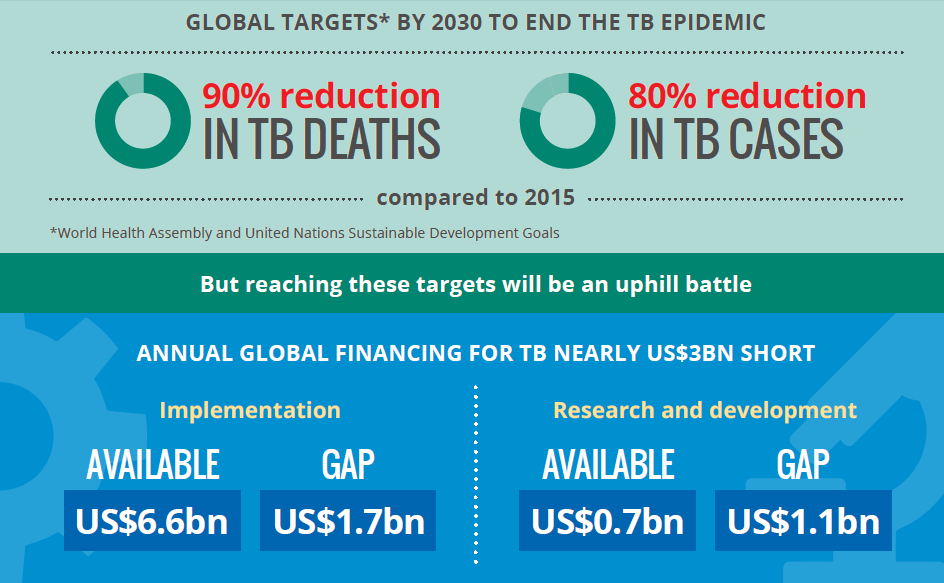 5.10.2019 г.
56
Основните интервенции за предотвратяване на нови случаи на Mycobacterium tuberculosis и на нейното прогресиране включват лечение на латентната TБ инфекция  и ваксинация на децата с Bacille Calmette-Guérin (BCG) ваксина. СЗО отчита, че превантивното лечение за латентна ТБ инфекция се разширява, но двете приоритетни групи, за които то се препоръчва все още не са достатъчно обхванати. Това са лицата с ХИВ и децата под 5-годишна възраст, които са в контакт в домовете си с други лица с бактериологично потвърдена белодробна туберкулоза.
5.10.2019 г.
57
= По оценки на СЗО най-малко 30 милиона души ще подлежат на превантивно лечение в периода 2018-2022. = Голямо значение има подобряването на разкриваемостта и регистрирането на новите случаи. През 2017 г. от 10 милиона нови случаи (по оценъчни данни) само 6,4 милиона са били разкрити и регистрирани.= BCG ваксинацията трябва да бъде част от всяка национална имунизационна програма за децата. През 2017 г. 158 страни са предоставяли такава ваксинация, от които 120 страни с обхват минимум 90%.
5.10.2019 г.
58
5. Глобална тежест и тенденции на маларията
5.10.2019 г.
59
Маларията си остава неоспоримо свързана с бедността. Най-високите коефициенти за смъртност от малария са в страните, които имат и най-високи нива на крайна бедност (най-висок дял лица живеещи с по-малко от 1 долар на ден).
5.10.2019 г.
60
По оценъчни данни над 200 милиона случаи на малария възникват в света годишно, от които едва около 10% се регистрират. Около 80% от случаите на заболявания са концентрирани в 17 страни. Страните с най-висока тежест на маларията са в Африканския регион на СЗО: Нигерия, Конго, Танзания, Уганда, Мозамбик. На тези страни се падат над 40% от всички случаи на малария в света.
5.10.2019 г.
61
В Югоизточна Азия, вторият най-засегнат регион в света, Индия има най-висока тежест на маларията  (24 милиона случаи годишно по оценъчни данни), следвана от Индонезия и Мианмар.
5.10.2019 г.
62
Заболяемост от малария по региони на СЗО (брой регистрирани случаи и брой по оценъчни данни)
5.10.2019 г.
63
Смъртност от малария по региони на Световната банка (оценъчни данни за 2010 г. -  на 100 000 души)
5.10.2019 г.
64
СЗО е съосновател и домакин на програмата Roll Back Malaria, която представлява глобална рамка за прилагане на координирани действия против маларията, стартирала през 1995 г. Програмата включва над 500 партньори от ендемични страни, от частния сектор, неправителствени и базирани в общността организации, фондации, изследователски и академични институции.
5.10.2019 г.
65
В съответствие с резолюцията на Световната здравна асамблея и Стратегията за ликвидиране на маларията (Roll Back Malaria), 50 страни са на път да намалят заболяемостта от малария с 75%, но тези страни отговарят само за 3% (7 милиона) от общия оценъчен брой 219 млн случаи на малария в света.
5.10.2019 г.
66
Интересът към програмата е възобновен чрез приемането на Global Technical Strategy for Malaria 2016–2030 по време на Световната здравна асамблея през м.май 2015 г.
5.10.2019 г.
67
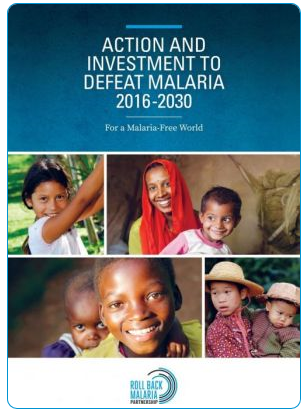 5.10.2019 г.
68
Стратегията поставя амбициозни, но достижими цели за 2030 г. с междинни цели за проследяване на напредъка, които за 2020 г. включват: - Намаляване на случаите на малария поне с 40%; - Намаляване на смъртността от малария поне с 40%;  - Елиминиране на маларията в поне 10 страни; - Предотвратяване на възвръщането на маларията във всички страни, които вече са я елиминирали.
5.10.2019 г.
69
Общи цели за намаляване на заболяемостта, смъртността от малария за периода 2016-2030 г.
5.10.2019 г.
70
Специфични рискови групи за заболяване от малария са: малките деца в райони с постоянно предаване на инфекцията; неимунизирани и полуимунизирани бременни жени в области с висока  честота на трансмисия на инфекцията – маларията причинява висока честота на спонтанни аборти, раждания на деца с ниско тегло и може да доведе до умиране на майката; жените с малария имат също висок риск за предаване на ХИВ към новородените от тях деца; лица с ХИВ/СПИН; пътуващи лица от неендемични райони; имигранти от неендемични райони и техните деца.
5.10.2019 г.
71
Единствената интервенция, която може да намали предаването на малария на ниво на общността е контролът върху преносителите (комарите). Две форми на контрол са доказали своята ефективност: използване на защитни мрежи против комари и използване на инсектициди вътре в помещенията. СЗО препоръчва обхващане на всички рискови групи лица в болшинството рискови области с предоставяне на безплатни защитни мрежи.
5.10.2019 г.
72
Необходима е инвестиция минимум от US$ 6.5 милиарда годишно до 2020 г. за постигане на целите за 2030 г. на Глобалната стратегия на СЗО против. Инвестираните през 2016 г. US$ 2.7 милиарда представляват по-малко от половината от това количество. Основание за безпокойство е и факта, че от 2014 г. инвестициите в противомаларйния контрол средно са намалели е много от най-силно засегнатите райони.
5.10.2019 г.
73
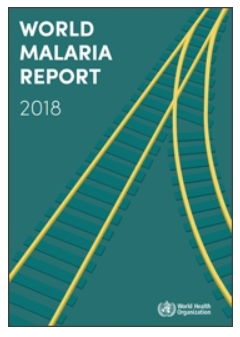 5.10.2019 г.
74
Докладът представя данни за 90 страни и области с продължаваща трансмисия на малария и подчертава, че след безпрецедентния успех в глобалния контрол на маларията, напредъкът е забавен и даже обратен в някои региони. През 2016 г. в света е имало по оценъчни данни 216 милиона случаи на малария, а през 2017 г.  - 219 милиона (нарастване с около 3 милиона). Умиранията през 2017 г. за били 435 000, което е само с 10 000 по-малко от 2016 и 2015 г.
5.10.2019 г.
75
Африка продължава да държи около 90% от глобалния брой на случаите и умиранията от малария. Петнадесет страни от в Суб-Сахарска Африка понасят 80% от глобалната тежест на маларията. 	Следователно, постигането на крайните цели в борбата с маларията изисква силна подкрепа на най-силно засегнатите страни:- подобряване на достъпа до здравни услуги;- инвестиране в двата основни метода на контрол – обезпечаване на семействата с противомаларийни мрежи и със средства за  пръскане вътре в помещенията.
5.10.2019 г.
76